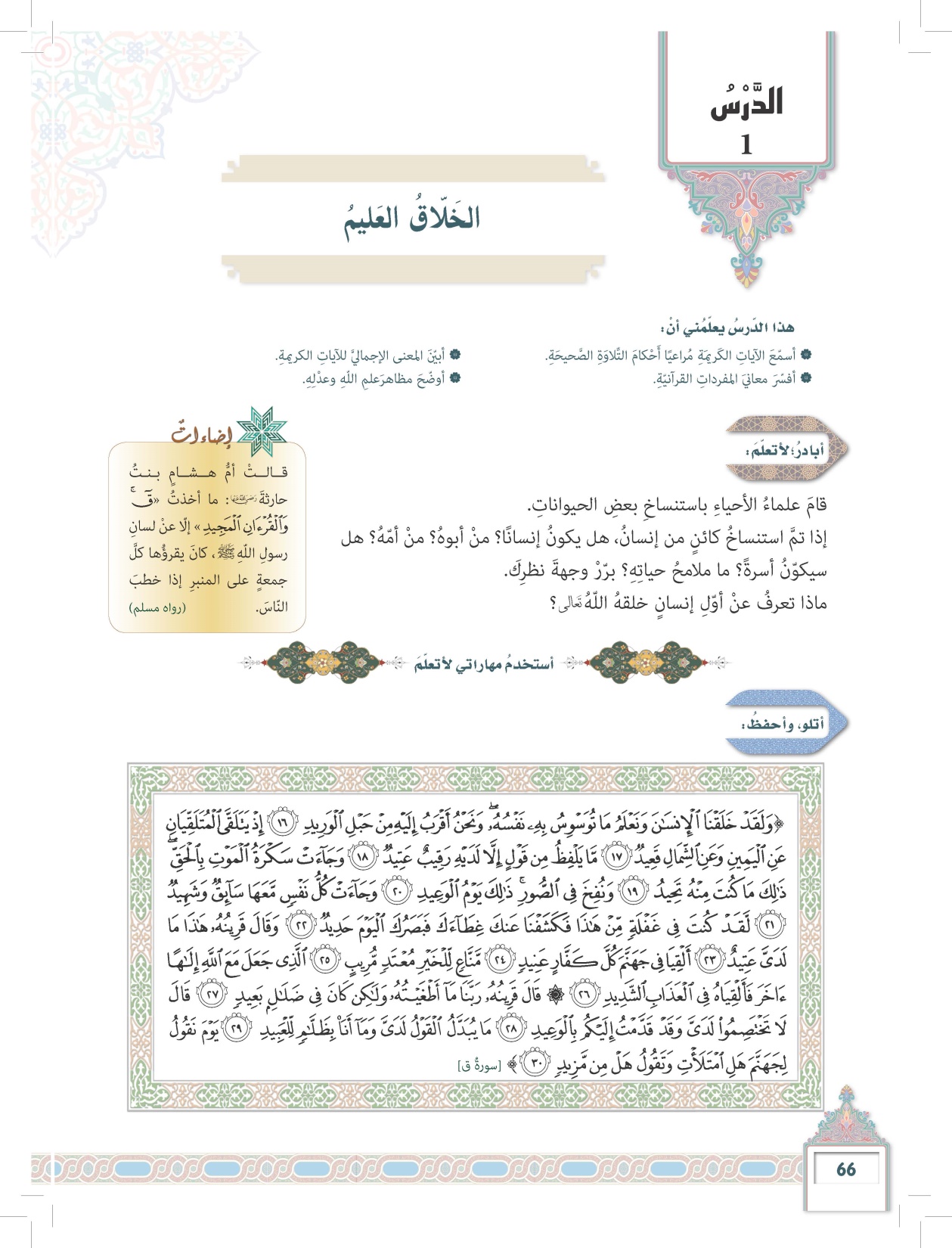 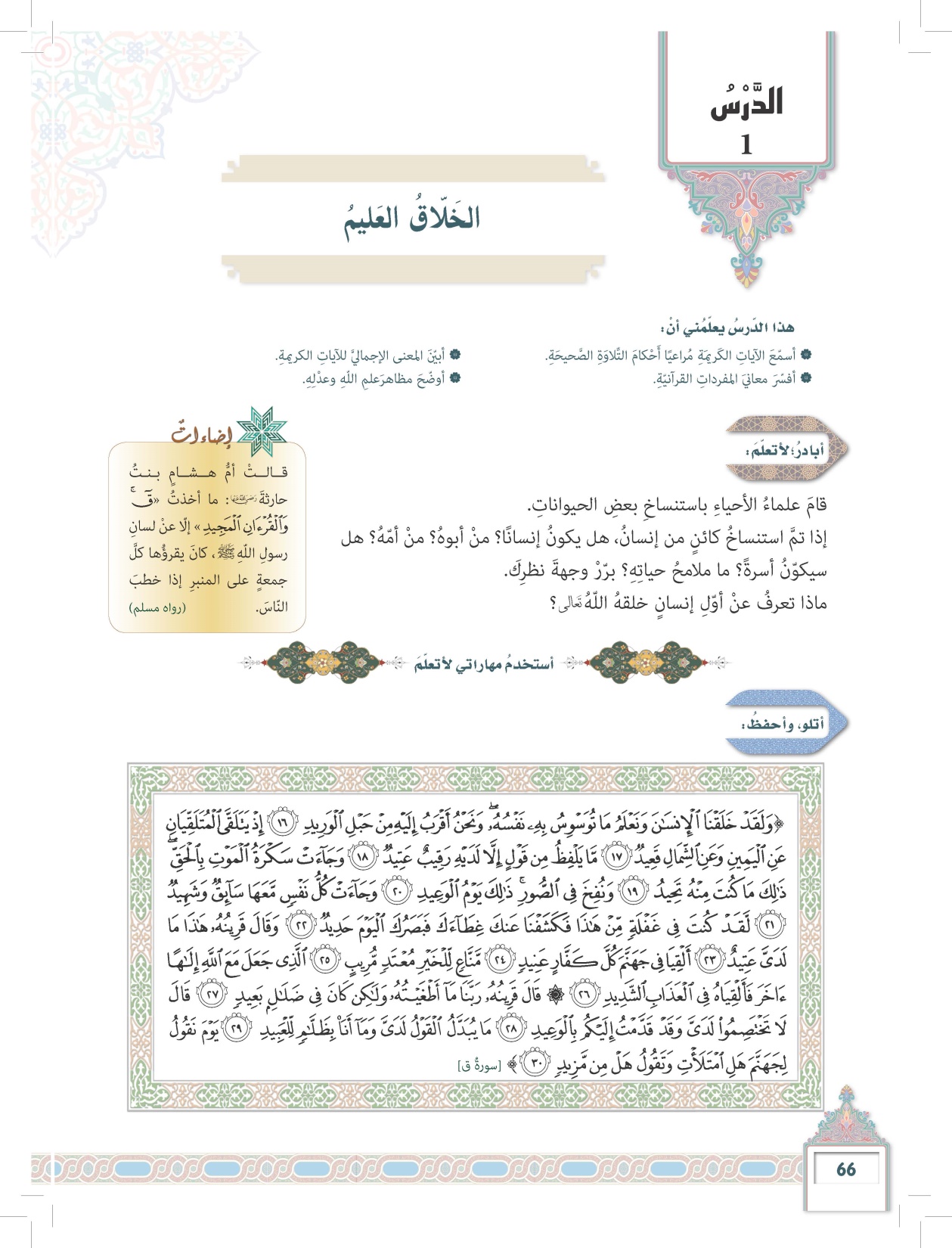 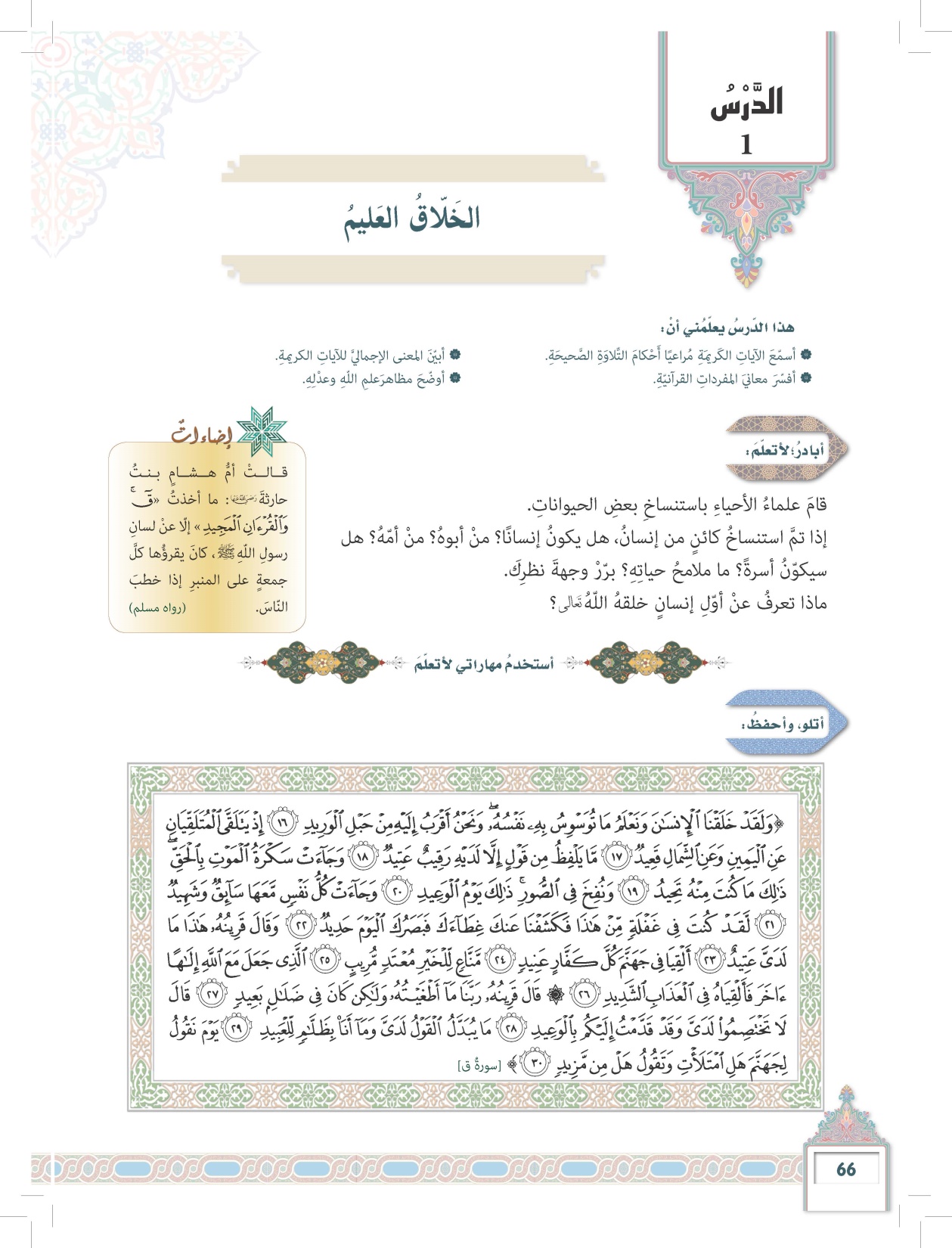 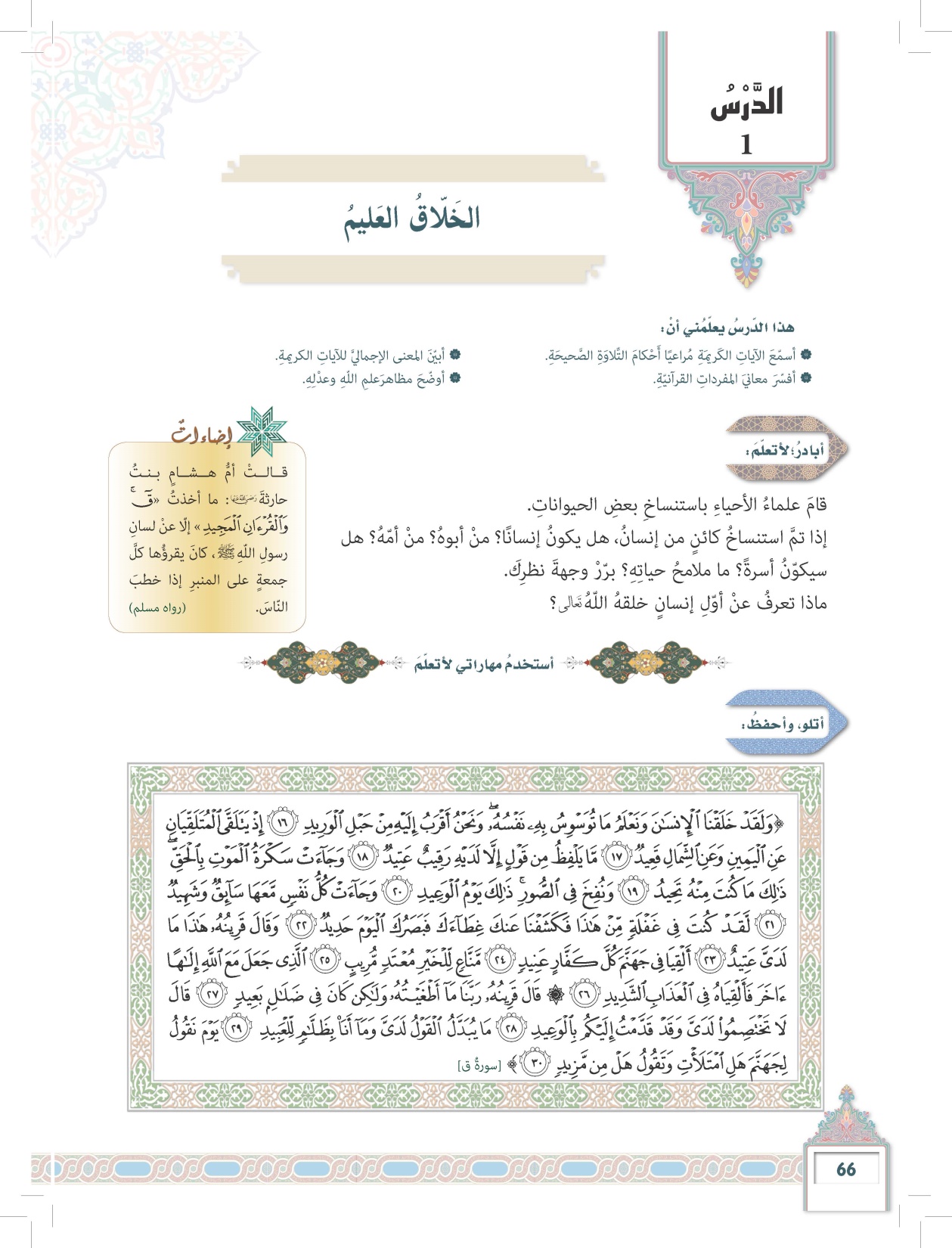 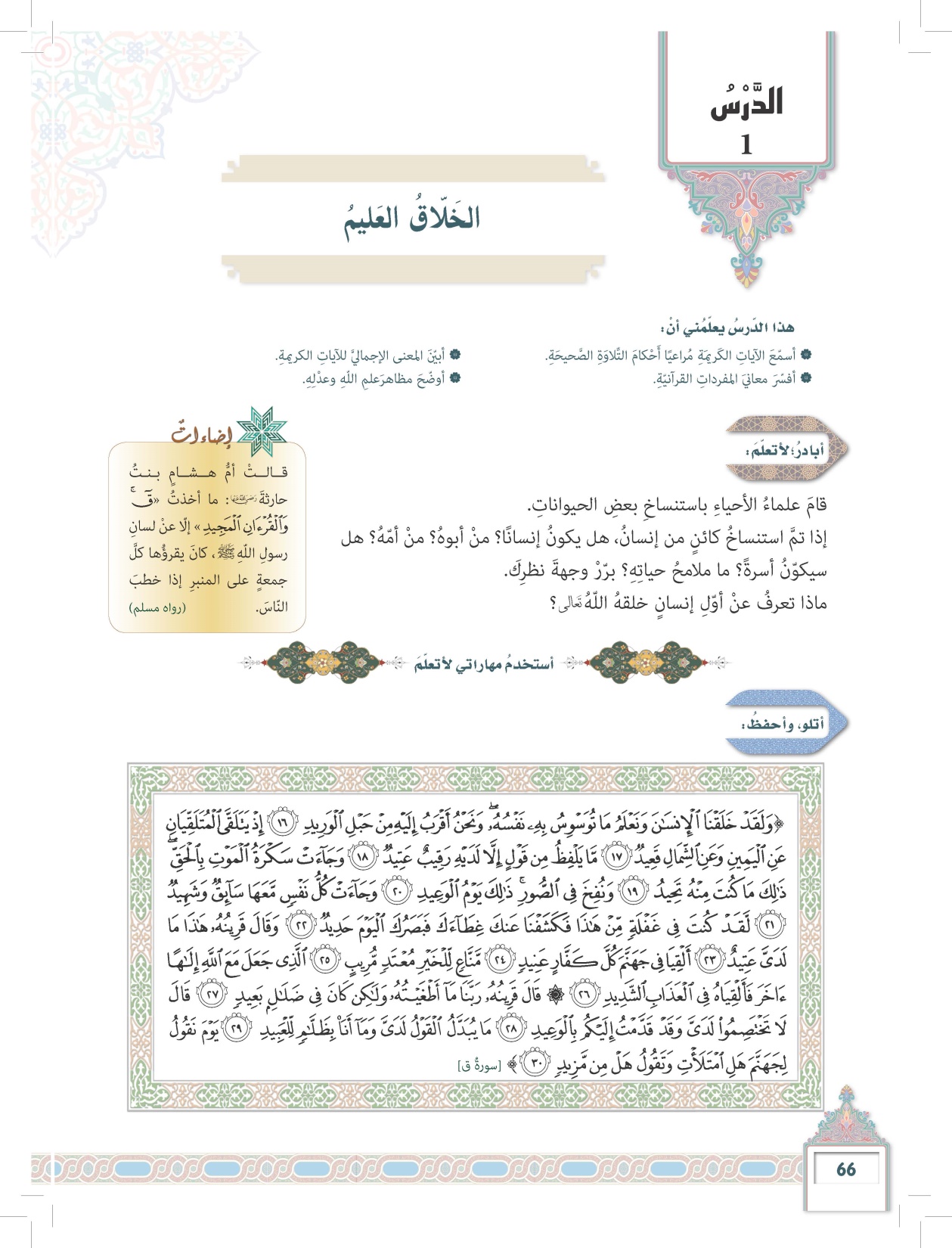 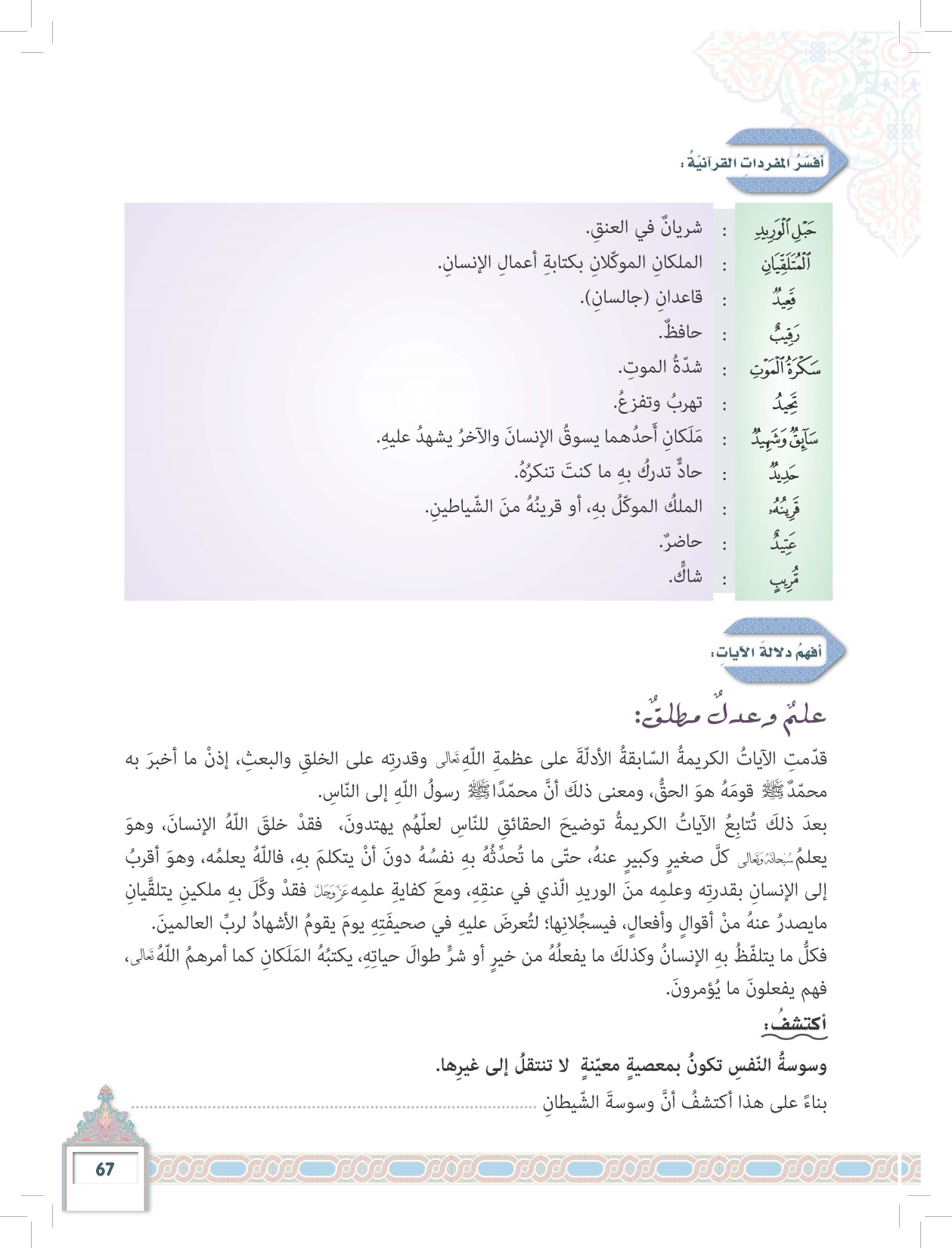 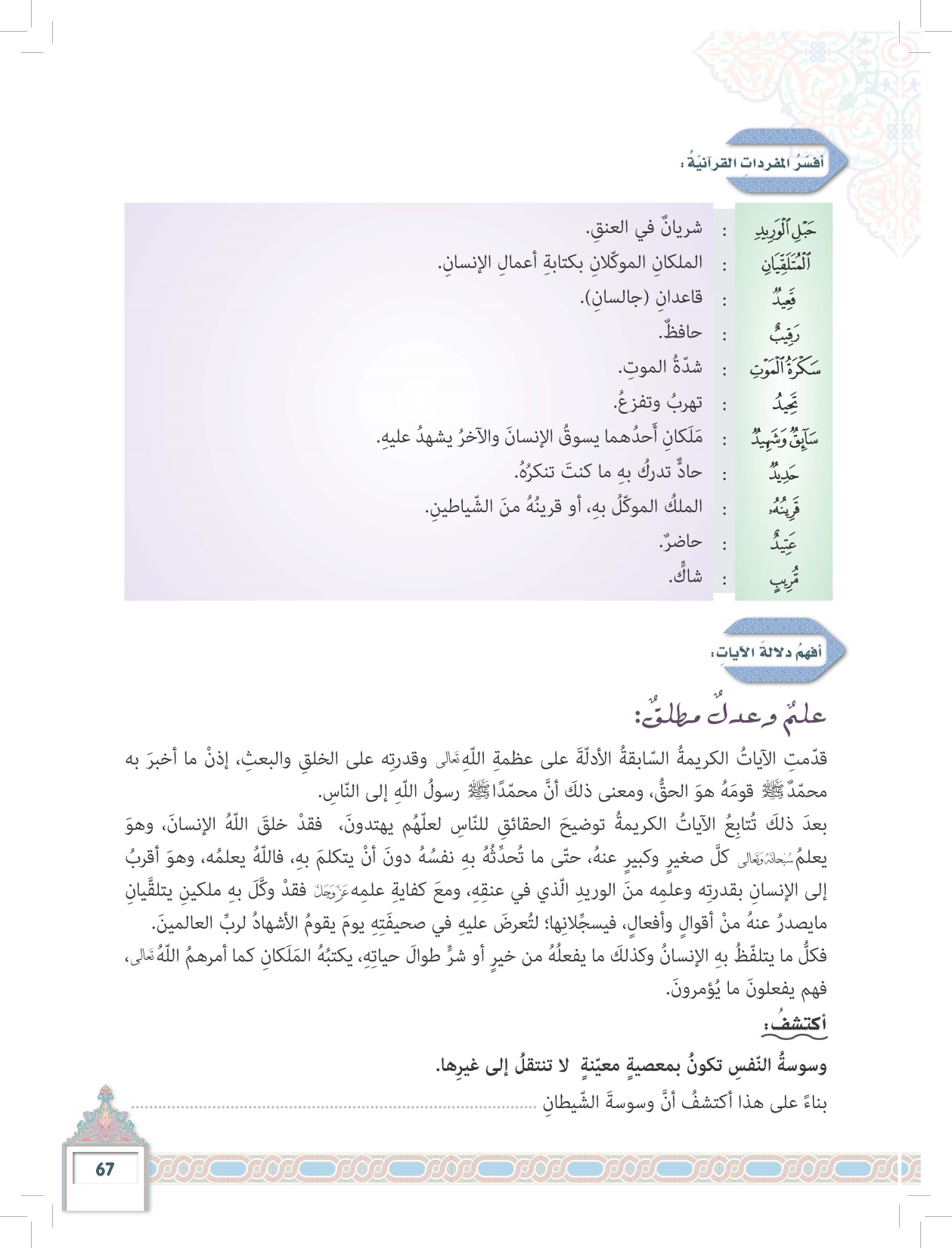 تكون بكل معصية، فإن لم يستجب له انتقل إلى أخرى
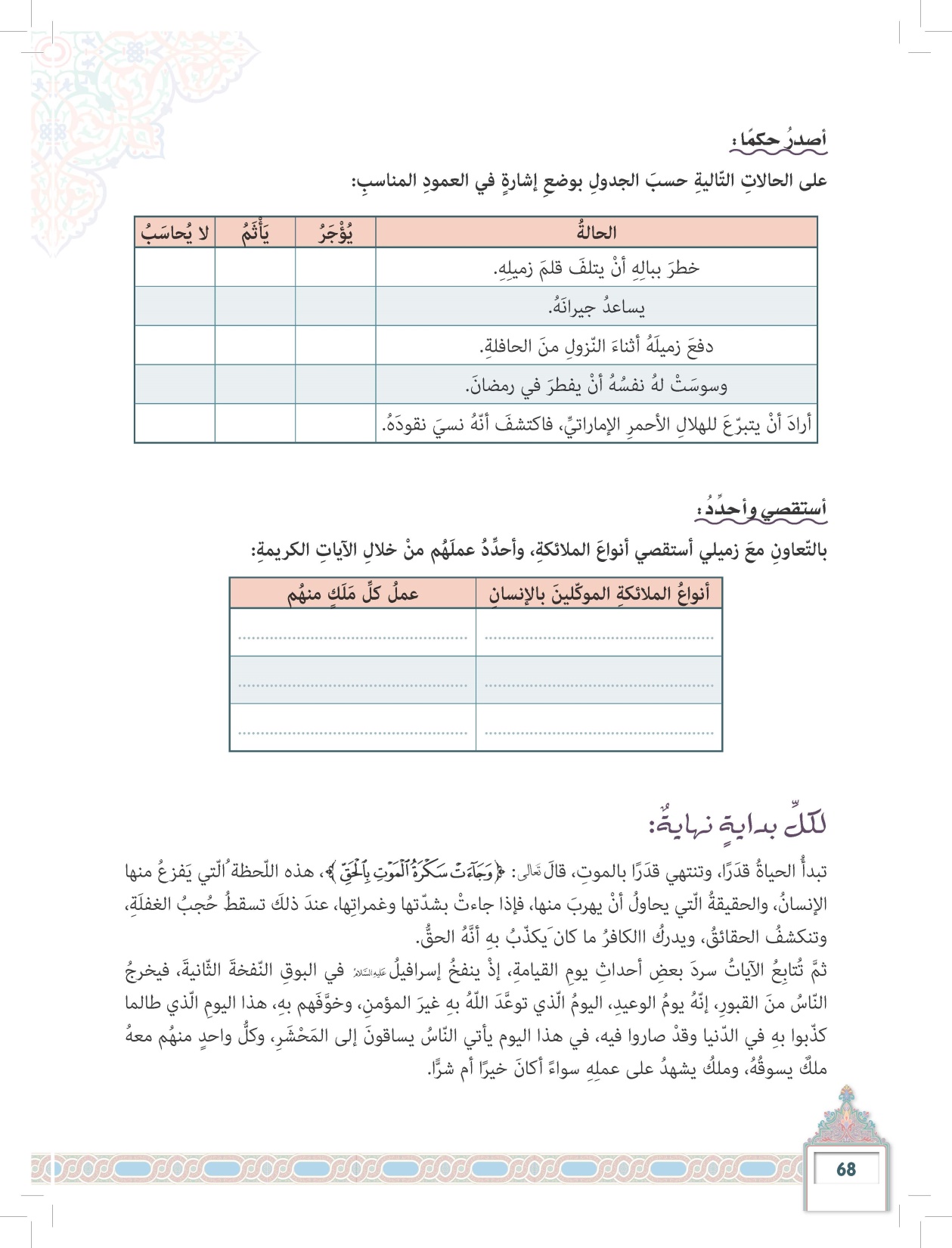 √
√
√
√
√
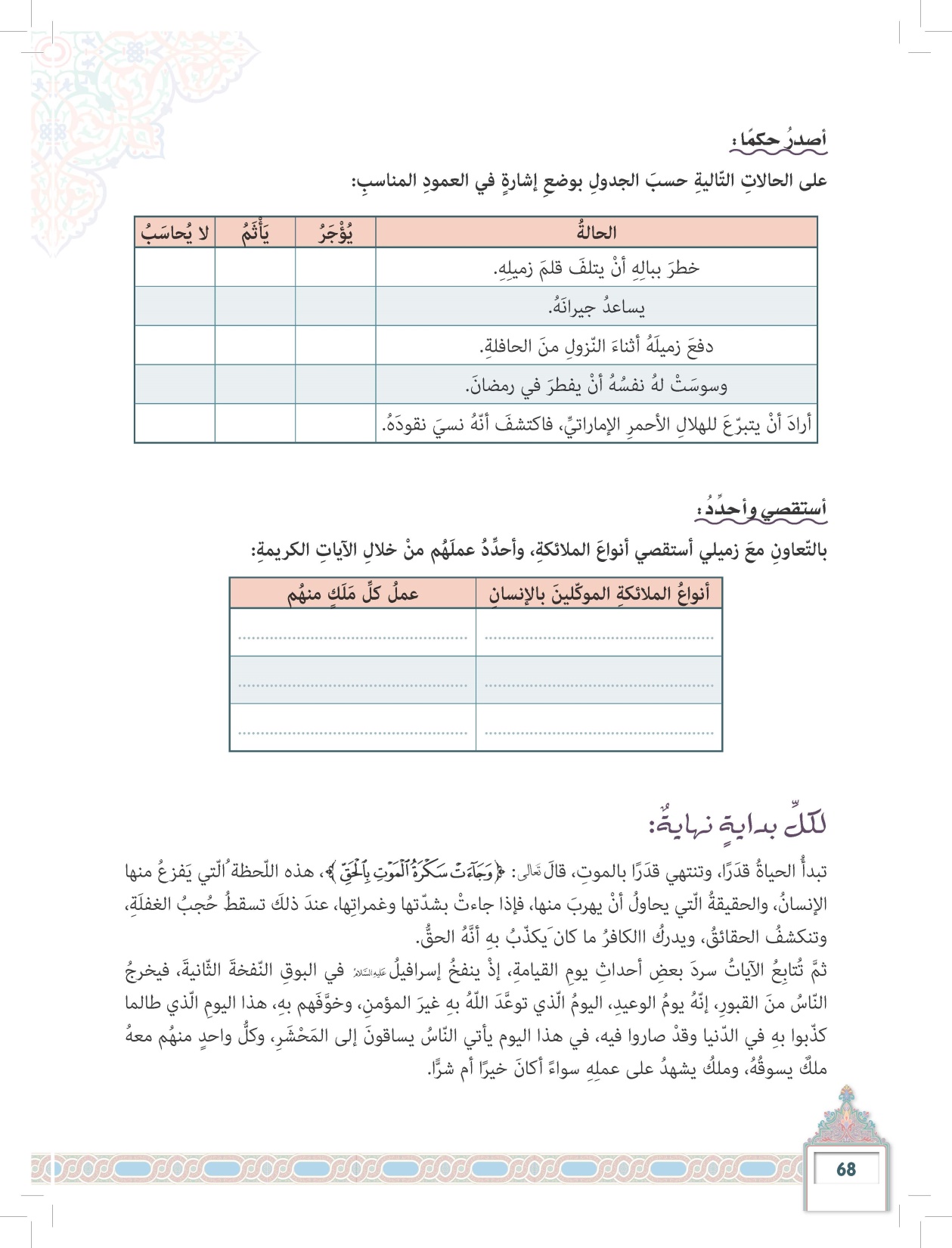 رقيب
يحصي عليه كل أعماله
يسوق الناس إلى أرض المحشر
سائق
يشهد على عمله سواء أكان خيرا أم شرا
شهيد
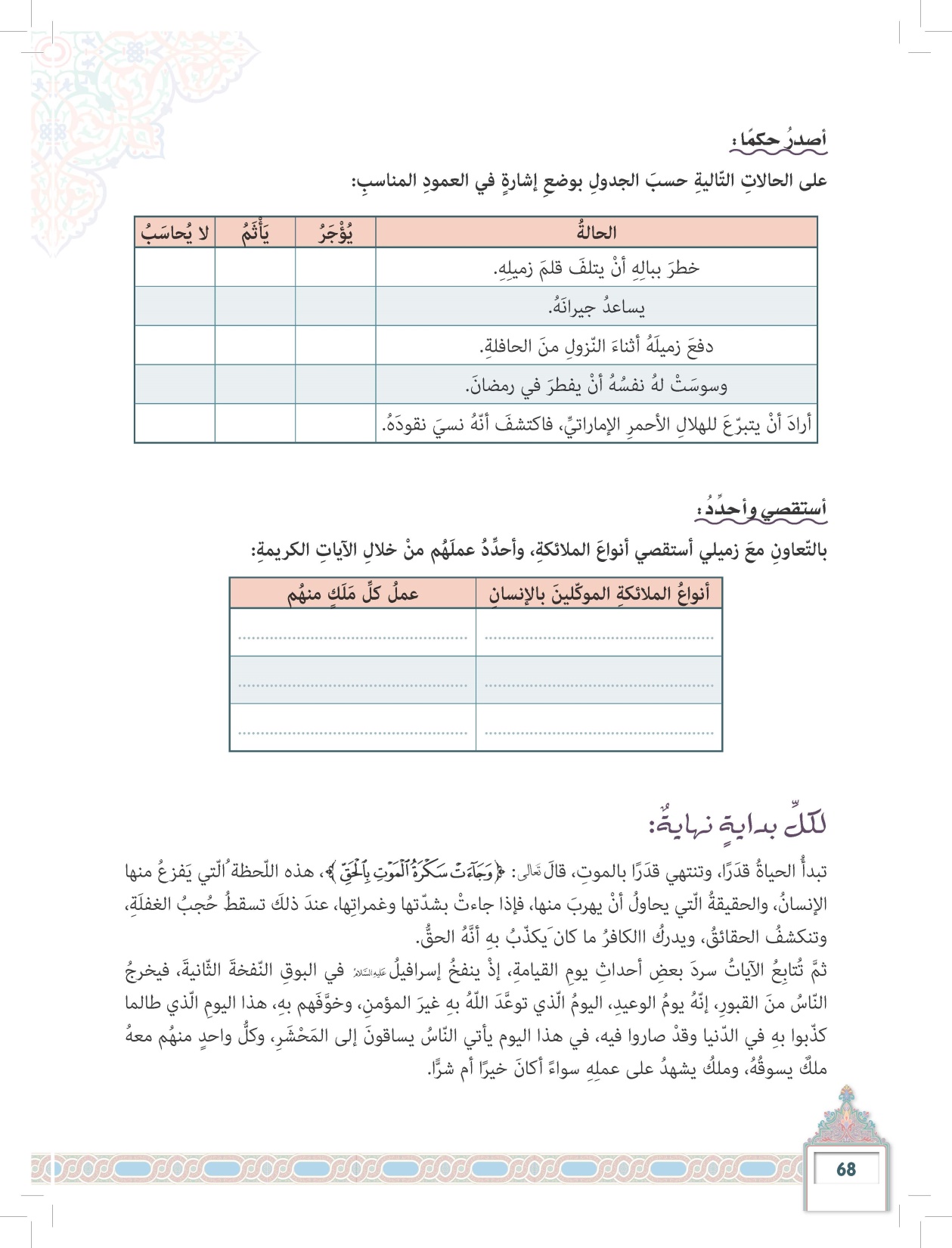 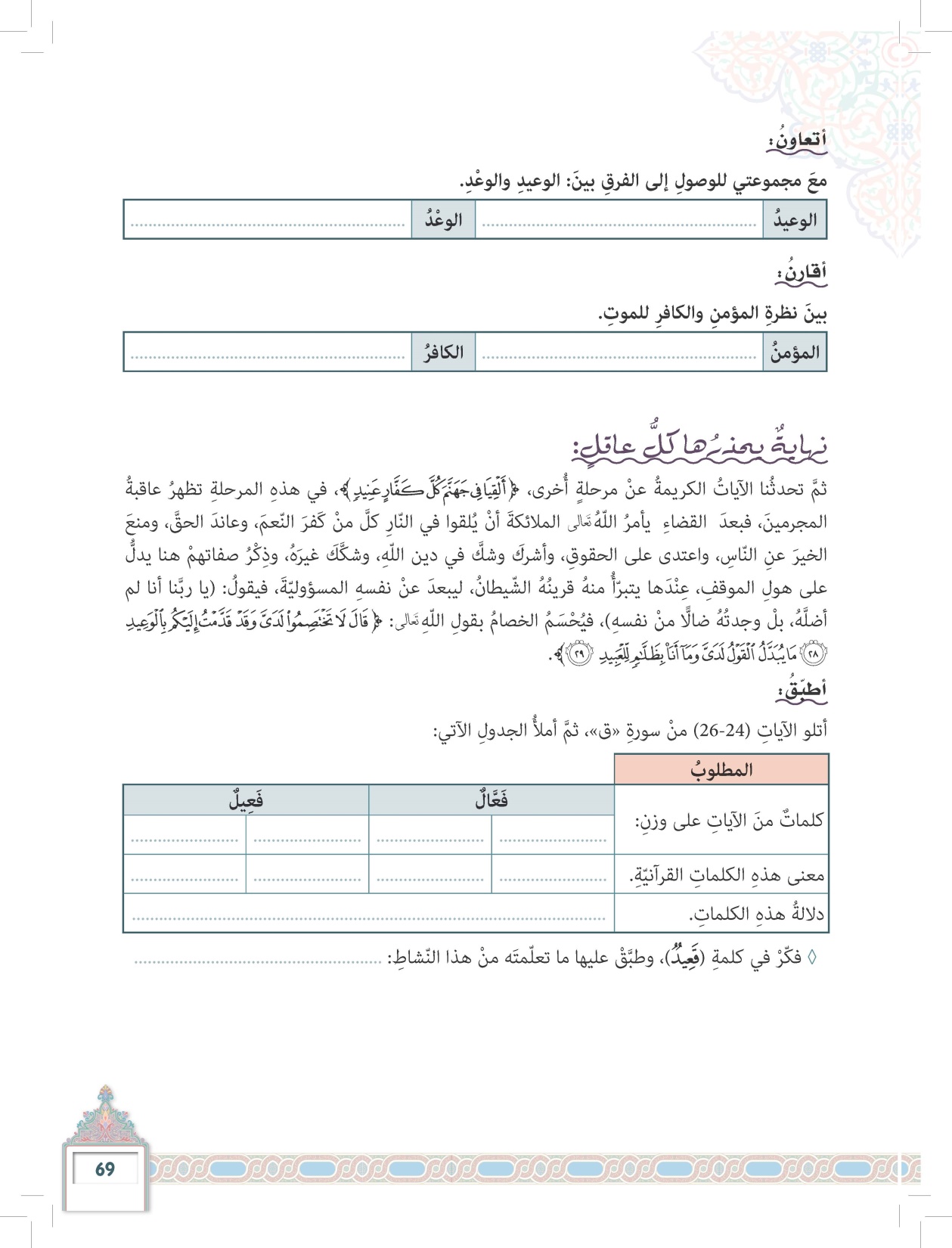 يكون بالشر
يكون بالخير
يؤمن بالموت ويستعد له
يخاف من الموت
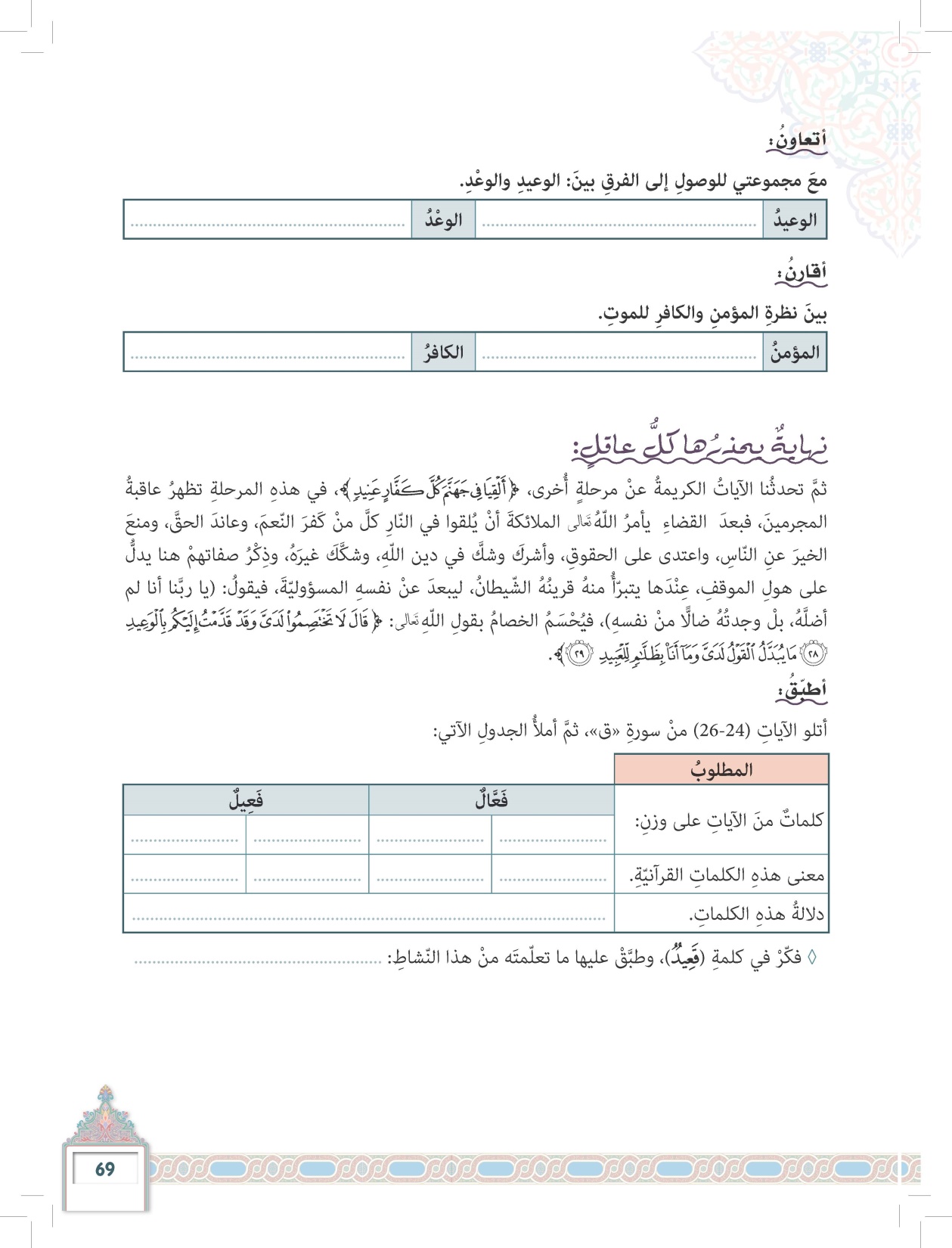 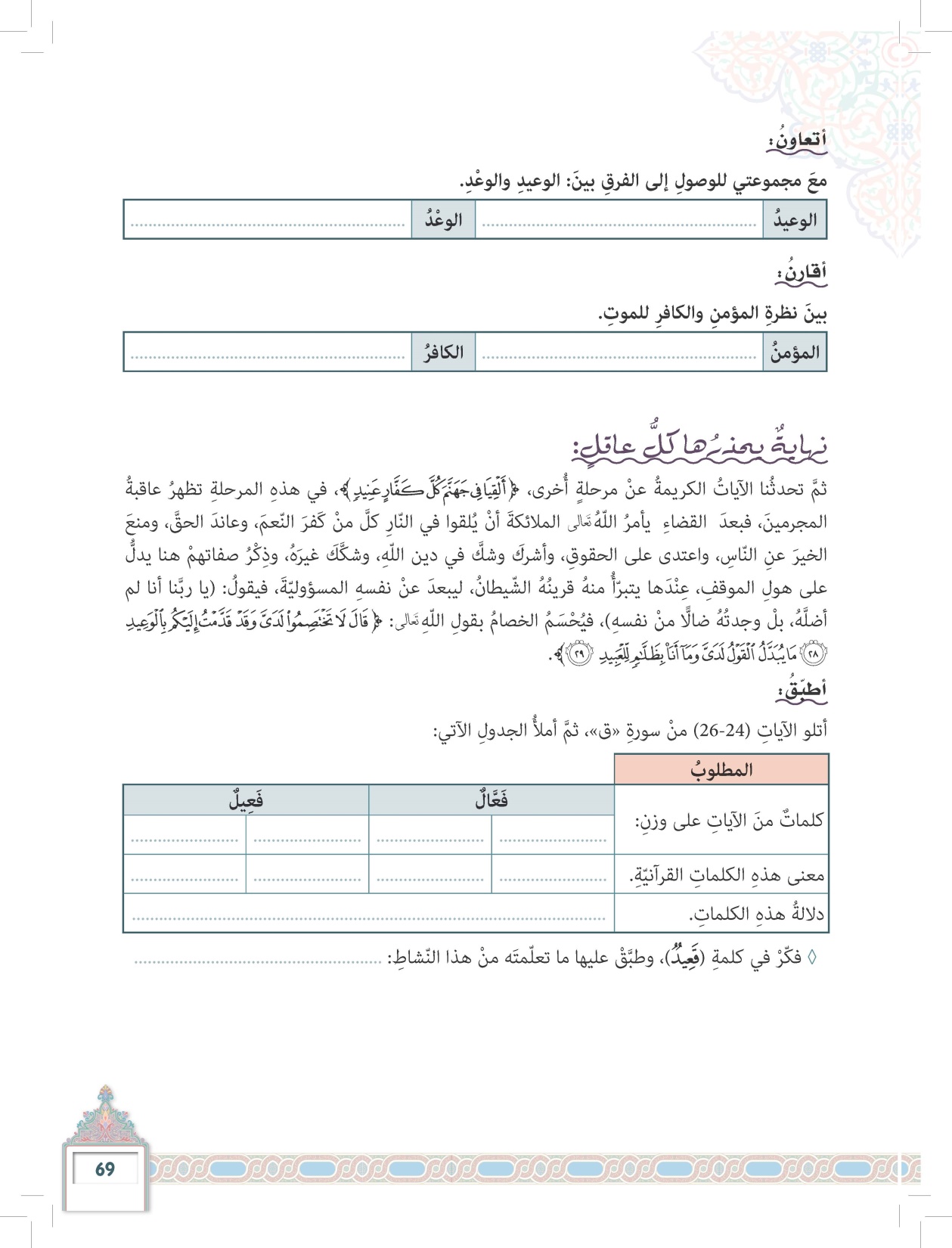 كفار   -       ظلام
شهيد    -   قعيد
يشهد عليه -   ملازم  له
كثير الكفر  - كثير الظلم
صيغ مبالغة تدل على الإكثار من الفعل
أي يلازمان الإنسان ولا يفارقانه أبدا،
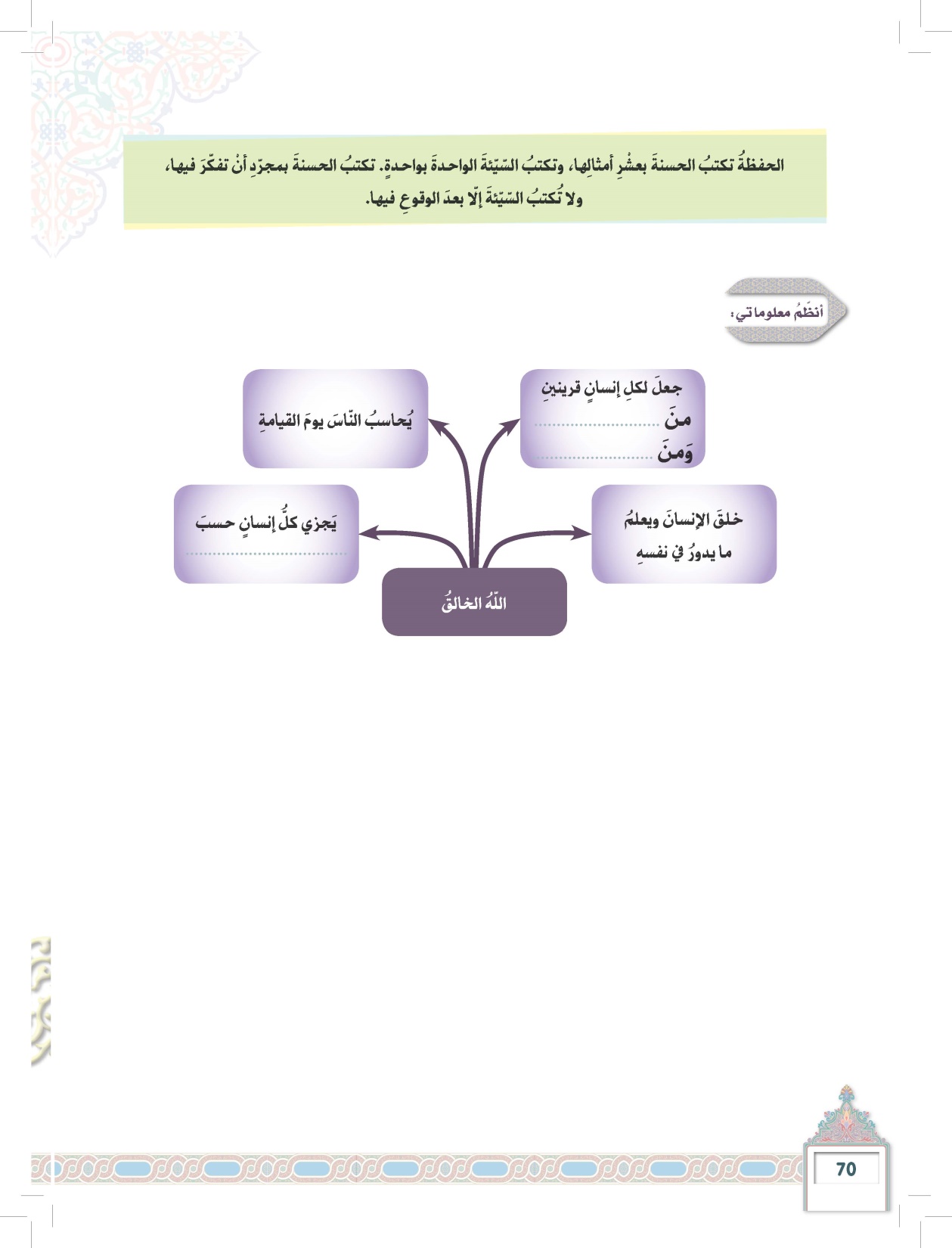 - الملائكة
- الجن
عمله
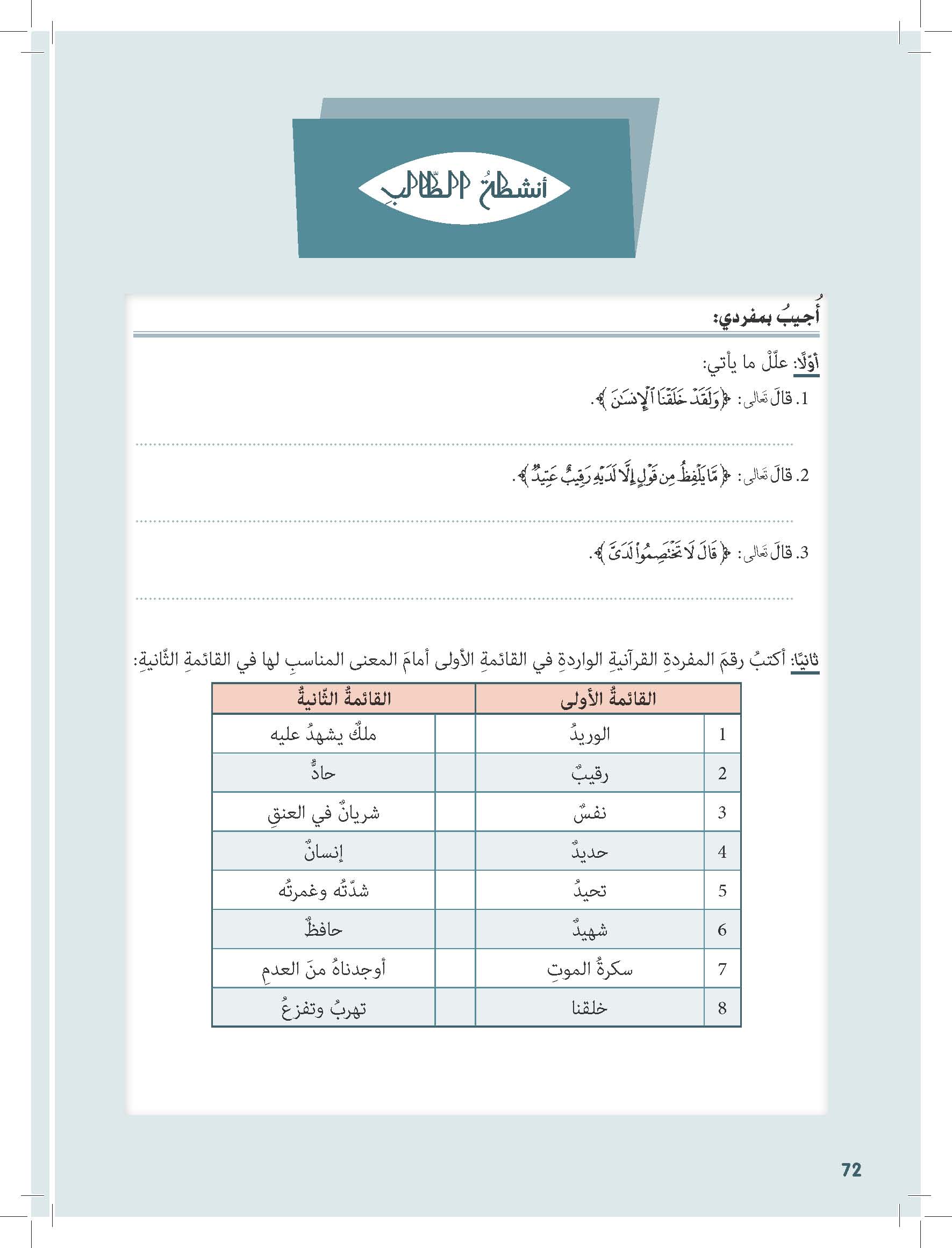 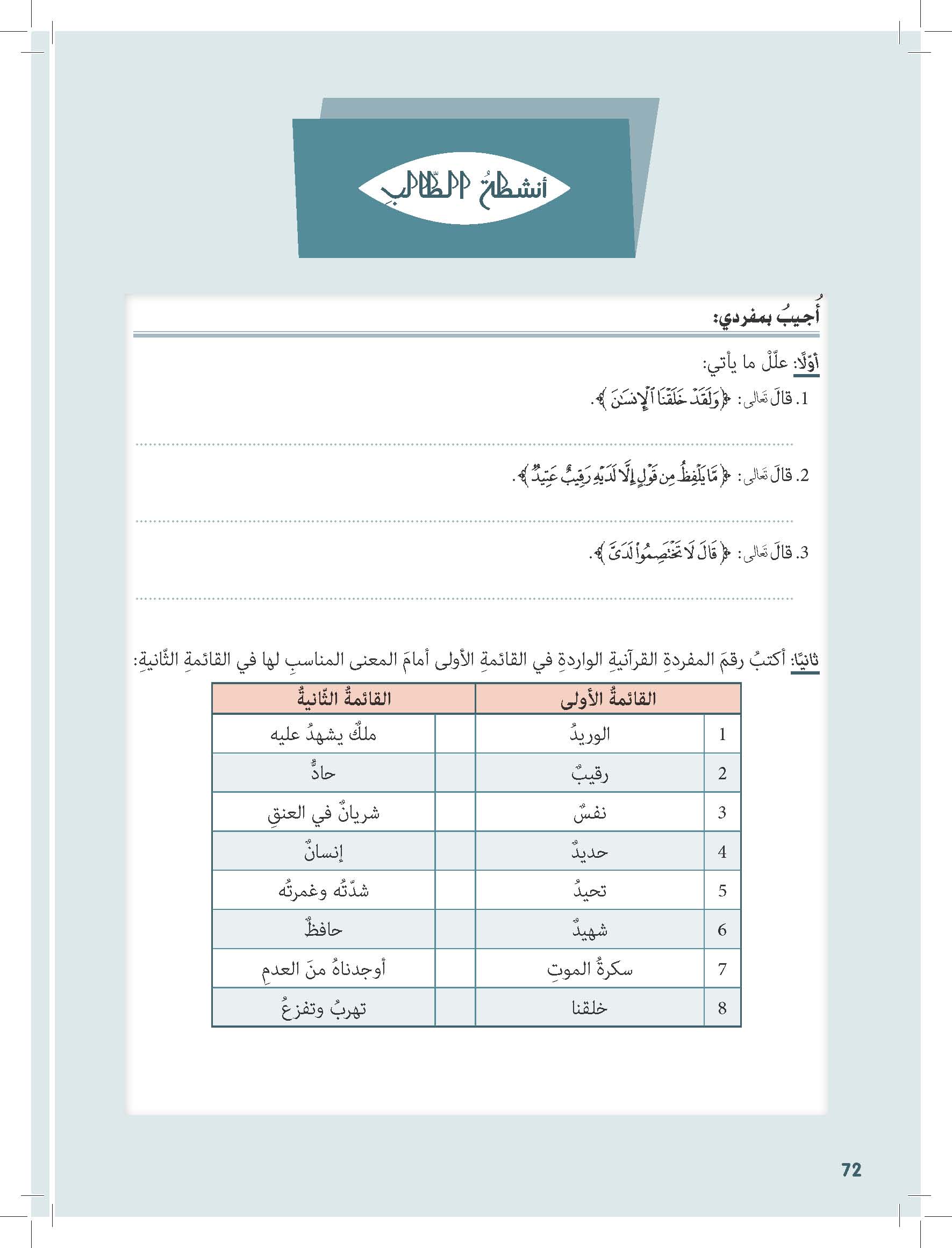 أن الله هو الذي خلق الإنسان وهو أدرى به وبما يقوم به
فيه موعظة وتخويف وإرشاد للناس ليخشوا الله في الغيب
لا فائدة من الجدال والخصام فكله مسجل ومعلوم عند الله تعالى
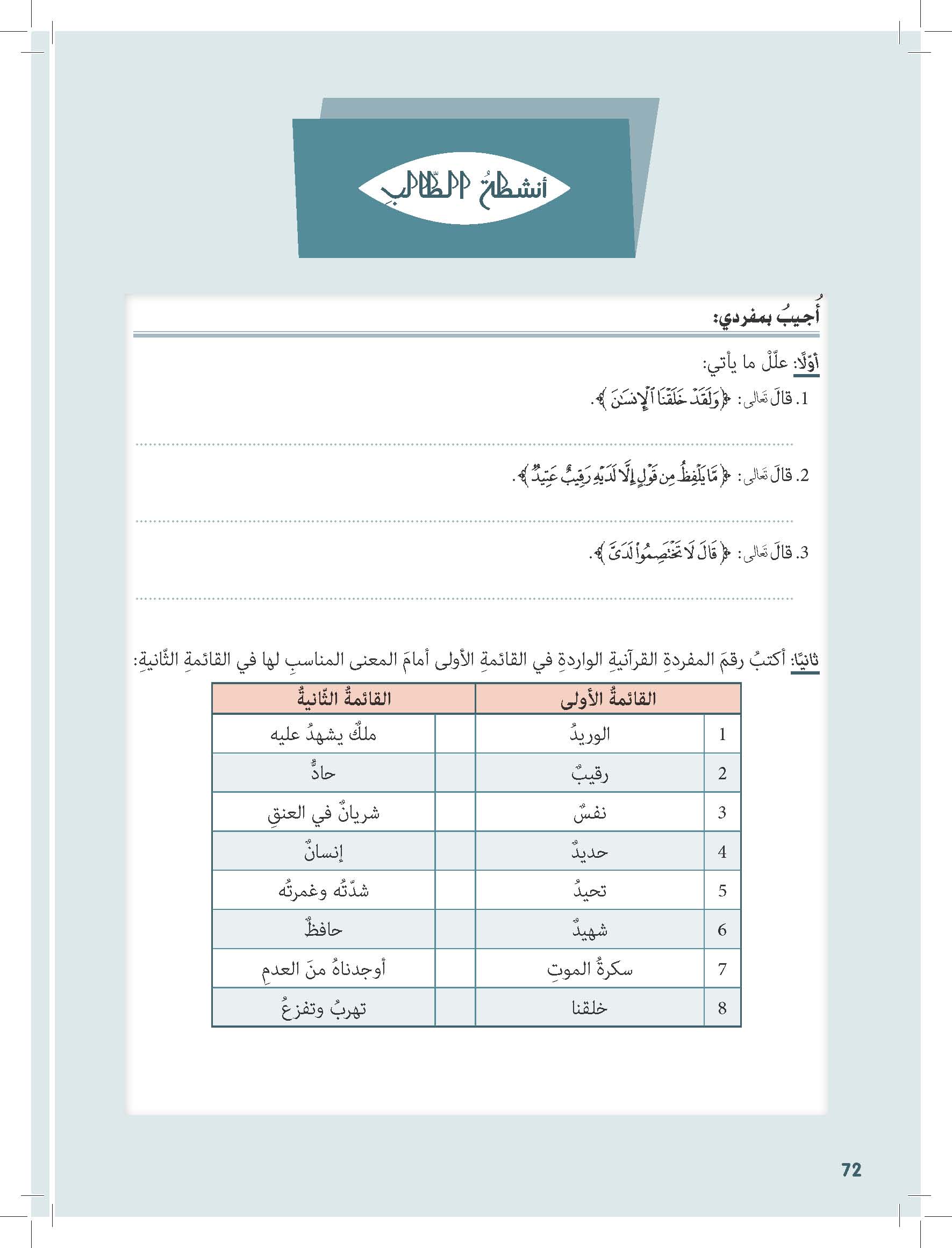 6
4
1
3
7
2
8
5
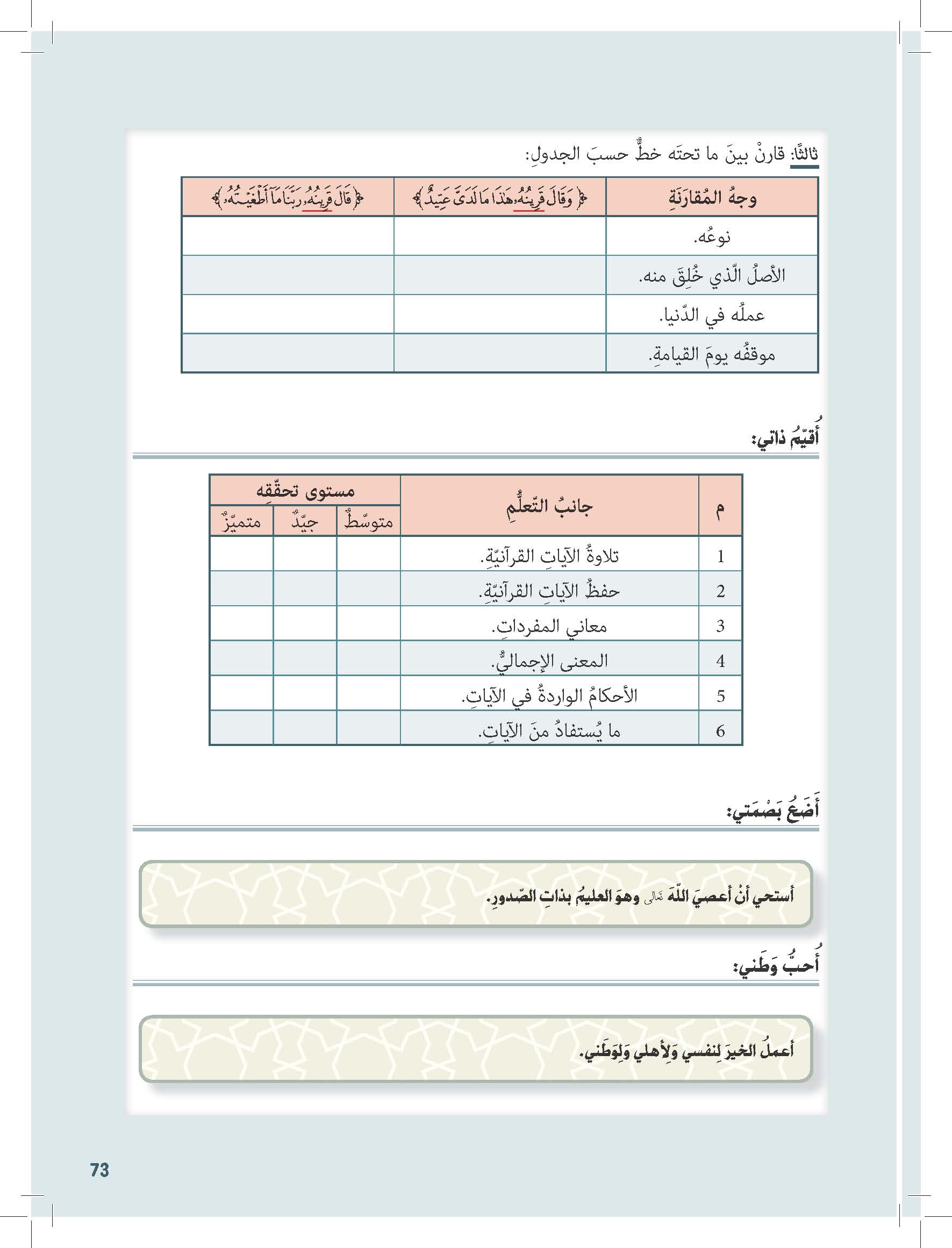 الملك     -       الشيطان
نور    -       نار
تسجيل عمل  الإنسان  - الوسوسة وإغواء الإنسان
يشهد على أعماله -       يتبرأ ويتخلى عنه
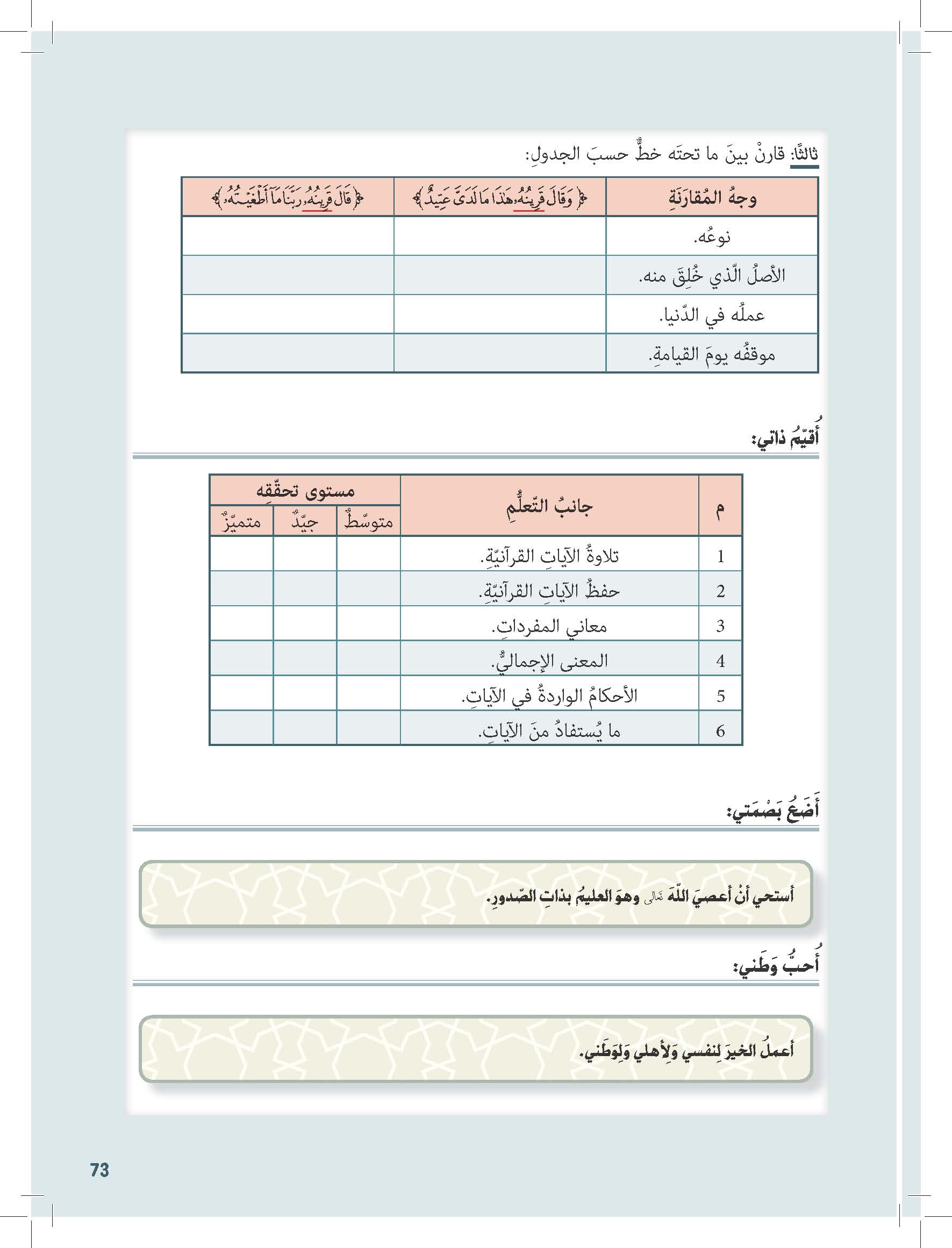 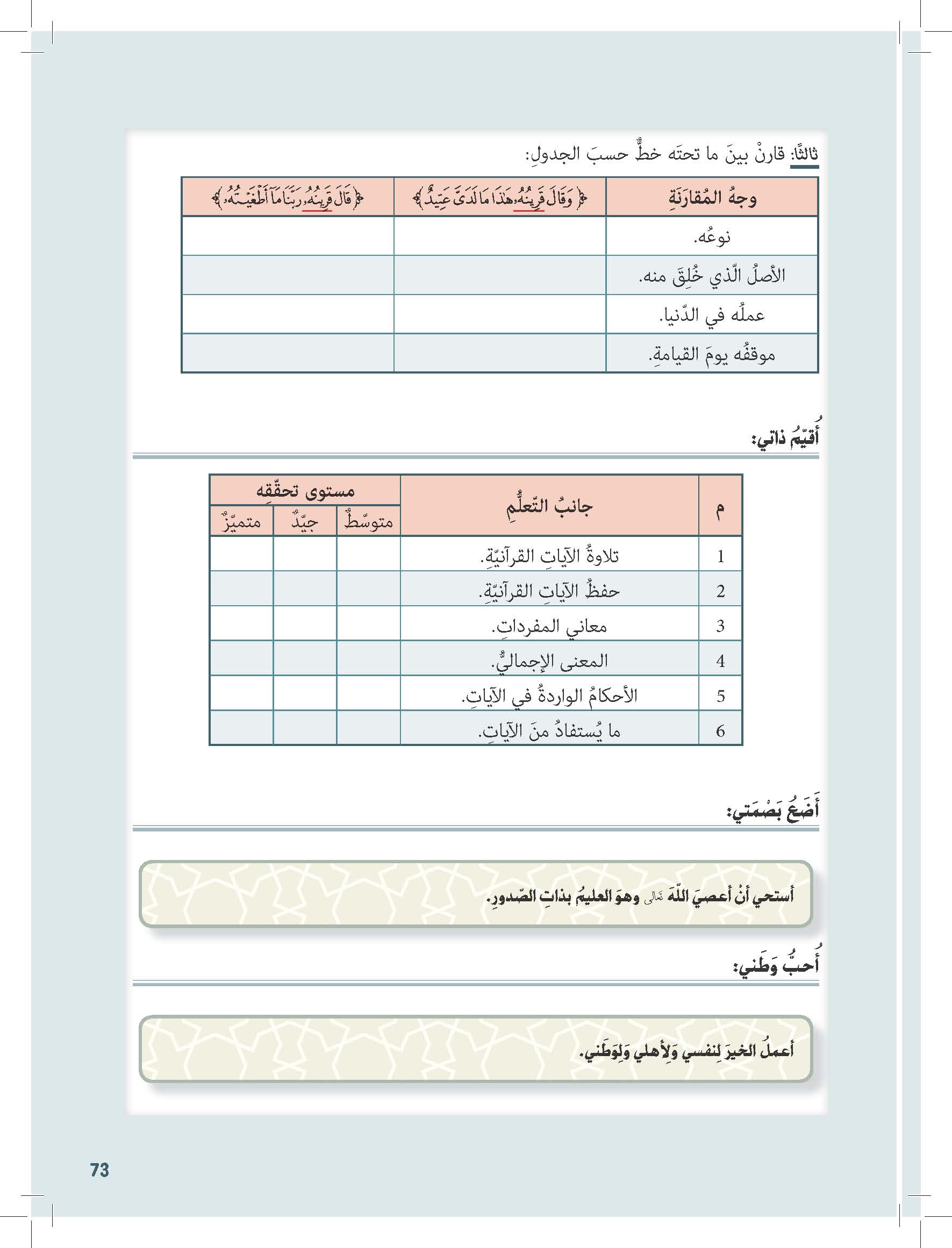